College entrance exams
The ACT 
&
The (newly redesigned) SAT
1) Purpose of college entrance exams
2) ACT- scoring & subject areas
3) SAT- scoring & subject areas
4) SAT- changes to the Spring exam
5) SAT subject area tests
6) What you need to know about the new SAT
7) Accommodations
8) Registration & fees
9) Prep materials
Our agenda
Standardized test used in the application & admissions process of higher education institutions
Often used in conjunction with a student’s GPA or school performance to determine eligibility or readiness for a college
Commonly taken during springtime of junior year, but many students take it earlier or during the first half of senior year
May be taken multiple times and schools accept the highest composite score (and in some cases ‘superscore’ each section)
Should I take the ACT or SAT? Both are accepted in all American universities plus, according to William R. Fitzsimmons, Harvard’s dean of admissions in an article from the New York Times, “The tests predict college performance equally well, and despite urban legend, most people do about as well on one as on the other.” So try either or both if you wish!
The role of a college entrance exam
English: 	75 questions 	45 minutes 	Measures standard written English and rhetorical skills.
Mathematics:	60 questions 	60 minutes 	Measures mathematical skills students have typically acquired in courses taken up to the beginning of grade 12.
Reading:	40 questions 	35 minutes 	Measures reading comprehension.
Science: 	40 questions 	35 minutes 	Measures the interpretation, analysis, evaluation, reasoning, and problem-solving skills required in the natural sciences.
Optional Writing Test: 	1 prompt 	40 minutes 	Measures writing skills emphasized in high school English classes and in entry-level college composition courses.
ACT
Find your...
Composite Score out of 36 possible points

ENGLISH: x out of 36
+
MATHEMATICS: x out of 36
+
READING: x out of 36
+
SCIENCE: x out of 36
divided by 4
ACT
Scoring: Test scored 400-1600 with optional essay scored separately.
Sections: EVIDENCE BASED READING & WRITING; MATH; OPTIONAL ESSAY
Old test = 3 hours 45 mins; New test= 3 hours
Optional essay= additional 50 mins
New test focused on knowledge, skills & understanding versus being tested on general reasoning skills
Less complex scoring and no penalty for incorrect answers
SAT
Subject area tests:

There are 20 SAT Subject Tests in five general subject areas: English, history, languages, mathematics and science. The subjects are…
MATHEMATICS LEVEL 1; MATHEMATICS LEVEL 2; BIOLOGY; CHEMISTRY; PHYSICS; LITERATURE; US HISTORY; WORLD HISTORY; SPANISH; FRENCH; CHINESE; ITALIAN; GERMAN; MODERN HEBREW; LATIN; JAPANESE; KOREAN
Each Subject Test is an hour long. They are all multiple-choice and scored on a 200–800 scale.
Subject Tests test you on your knowledge of subjects on a high school level. The best way to prepare is to take the relevant courses and work hard in them. You only take subject tests if it is specified by the college/university to which you have applied.
Sat
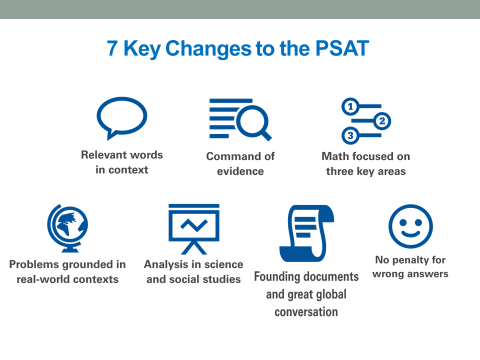 Details regarding 7
 key changes 
found on handout
SAT
The essay now has the same prompt every time-

The prompt (question) shown below, or a nearly identical one, is used every time the new SAT is given.
Important:
As you read the passage below, consider how [the author] uses evidence, such as facts or examples, to support claims, reasoning to develop ideas and to connect claims and evidence; stylistic or persuasive elements, such as word choice or appeals to emotion, to add power to the ideas expressed.

 Write an essay in which you explain how [the author] builds an argument to persuade [his/her] audience that [author’s claim]. In your essay, analyze how [the author] uses one or more of the features listed above (or features of your own choice) to strengthen the logic and persuasiveness of [his/her] argument. Be sure that your analysis focuses on the most relevant features of the passage. Your essay should not explain whether you agree with [the author’s] claims, but rather explain how the author builds an argument to persuade [his/her] audience.
sat
The SAT Essay shows how well you understand the passage and use it as the basis for a well-written thought-out discussion. The passage will be written for a broad audience, argue a point, examine ideas and be from a published work. The two people who score your essay will each award between 1 and 4 points in each of these three categories:
Reading: A successful essay shows that you understood the passage, including the interplay of central ideas and important details. It also shows an effective use of textual evidence.
Analysis: A successful essay shows your understanding of how the author builds an argument by:
Examining the author’s use of evidence, reasoning, and other stylistic and persuasive techniques & Supporting and developing claims with well-chosen evidence from the passage
Writing: A successful essay is focused, organized, and precise, with an appropriate style and tone that varies sentence structure and follows the conventions of standard written English.

You can look at the SAT Essay rubric, or guidelines, scorers use to evaluate every essay.
Who Should Take the SAT with Essay: You don’t have to take the SAT with Essay, but if you do, you’ll be able to apply to schools that require it.
sat
https://www.khanacademy.org/sat
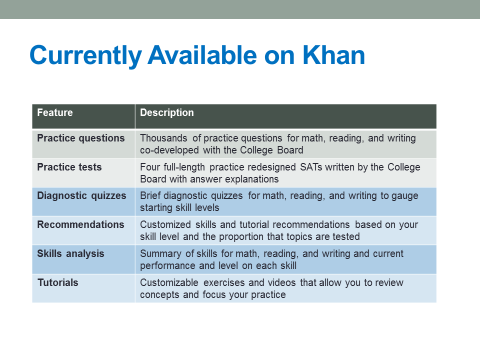 Sat- new opportunities for prep
If a student receives accommodations here at Anderson that does not mean they immediately get them on the ACT/SAT
Student must request separately through CollegeBoard or ACT and SPED coordinator or 504 coordinator can provide assistance when necessary
Accommodations must reflect the assistance that you are currently receiving regularly here at school
accommodations
ACT (No Writing)$42.50
 Includes reports for you, your high school, and up to four college choices (if valid codes are provided when you register).
ACT with writing $58.50
…………………………………………………………………
SAT with essay (entire testing year) $57
SAT*(March - June)	$45 (*Students may register for the SAT without the essay starting with the March 2016 administration)	


SAT Subject Tests
Basic registration fee (per registration) $26
Language with Listening Tests add $26
	All other SAT Subject Tests add $18
Registration & fees
For fee waiver information for either exam, please contact your school counselor

Information courtesy of:
www.actstudent.org
www.collegeboard.com
New York Times
Thanks & enjoy the rest of evening!